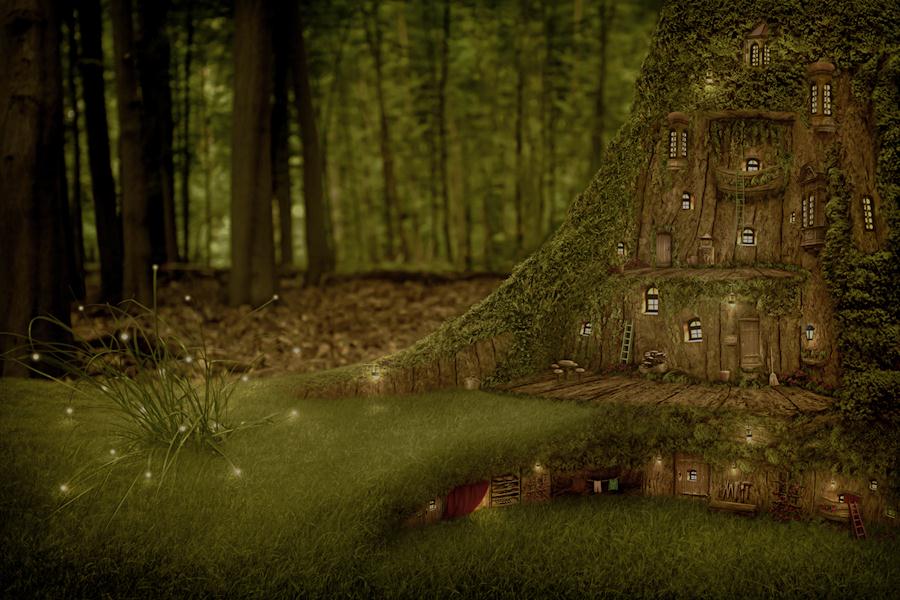 Сокровища гномов
Дидактическая игра по алгебре 
для учащихся 7 класса
 по теме «Степень числа»
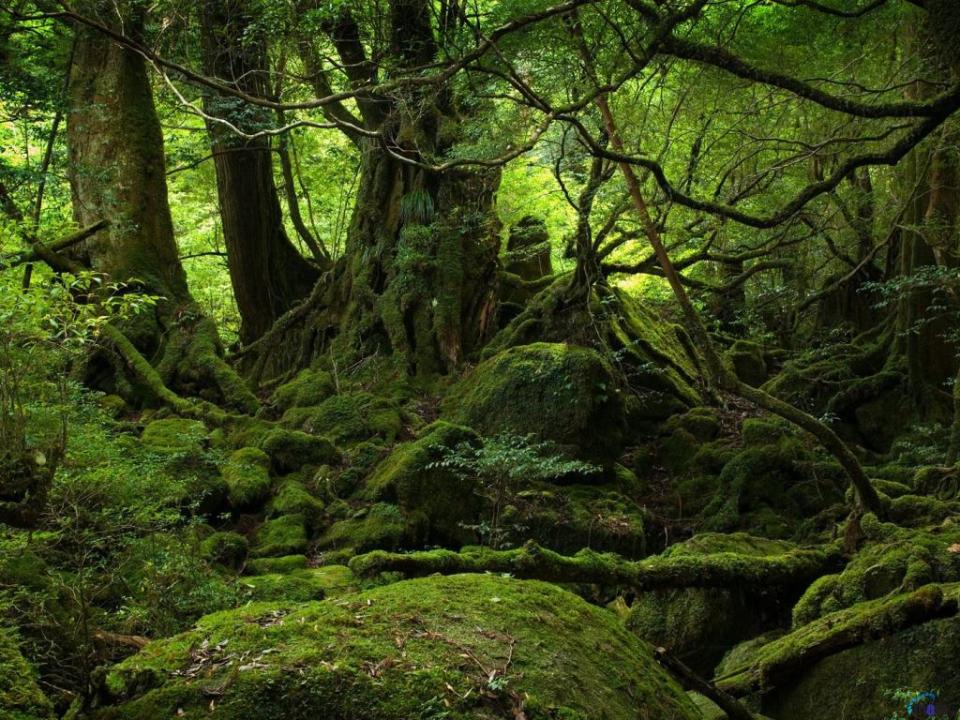 Поле 1 команды
Поле 2 команды
1
2
3
1
2
3
4
4
6
5
6
5
7
8
9
7
8
9
10
11
12
10
11
12
ПРАВИЛА ИГРЫ
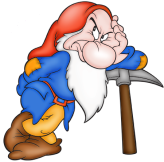 1
3
2
4
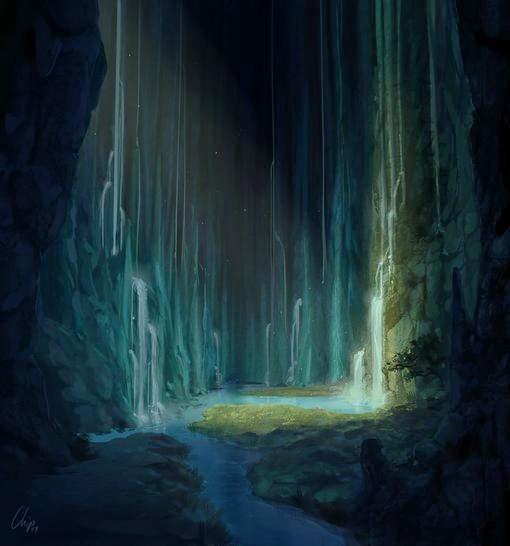 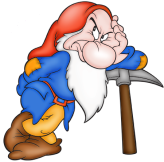 1
3
2
4
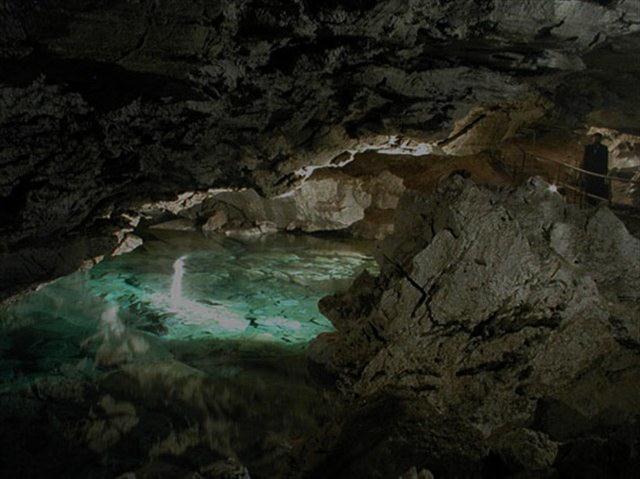 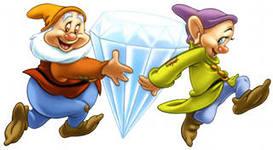 НАЗАД
Среди данных чисел найдите отрицательное число:.
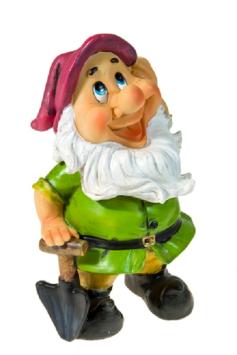 1
3
2
4
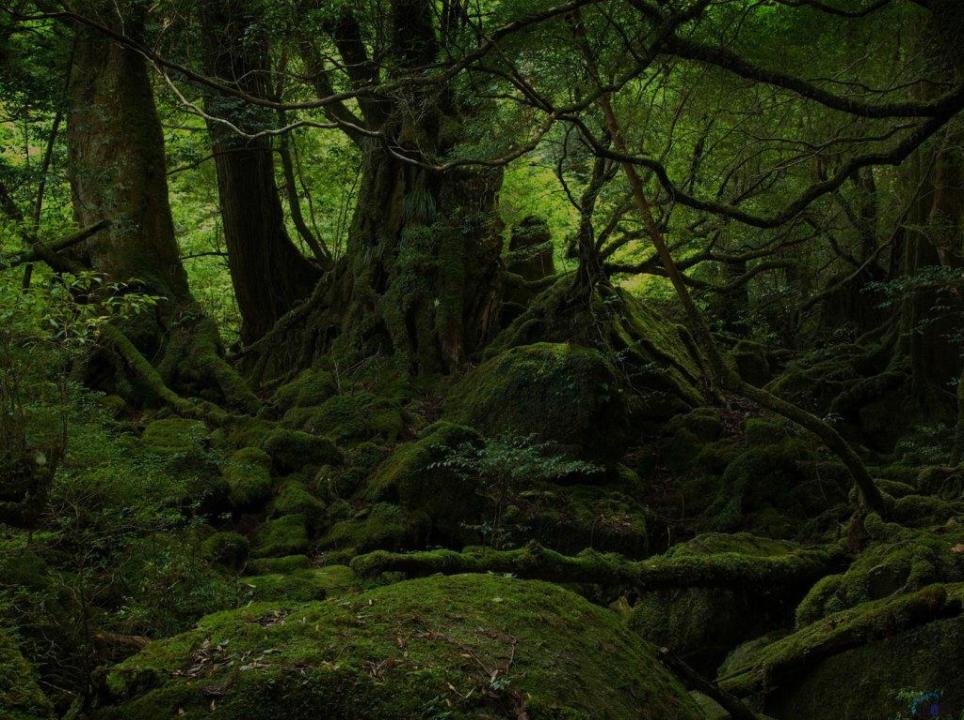 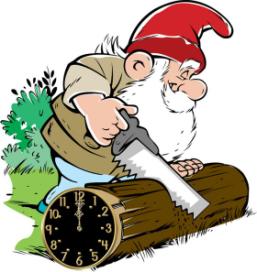 1
2
3
4
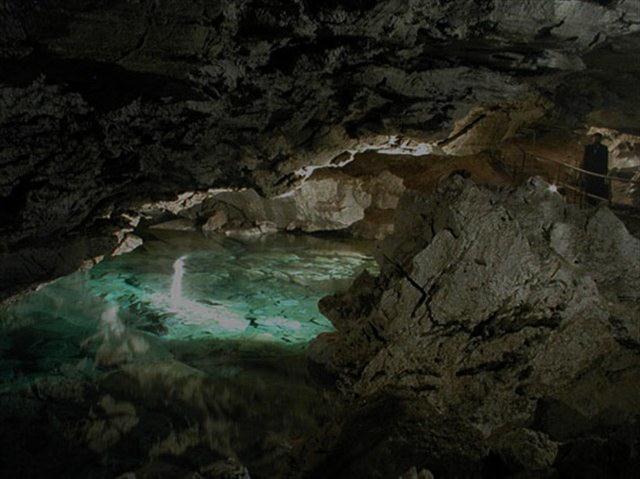 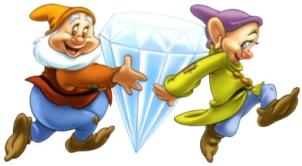 НАЗАД
Среди данных чисел найдите положительное число:.
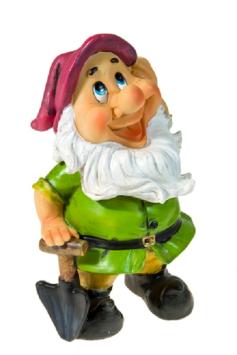 1
3
2
4
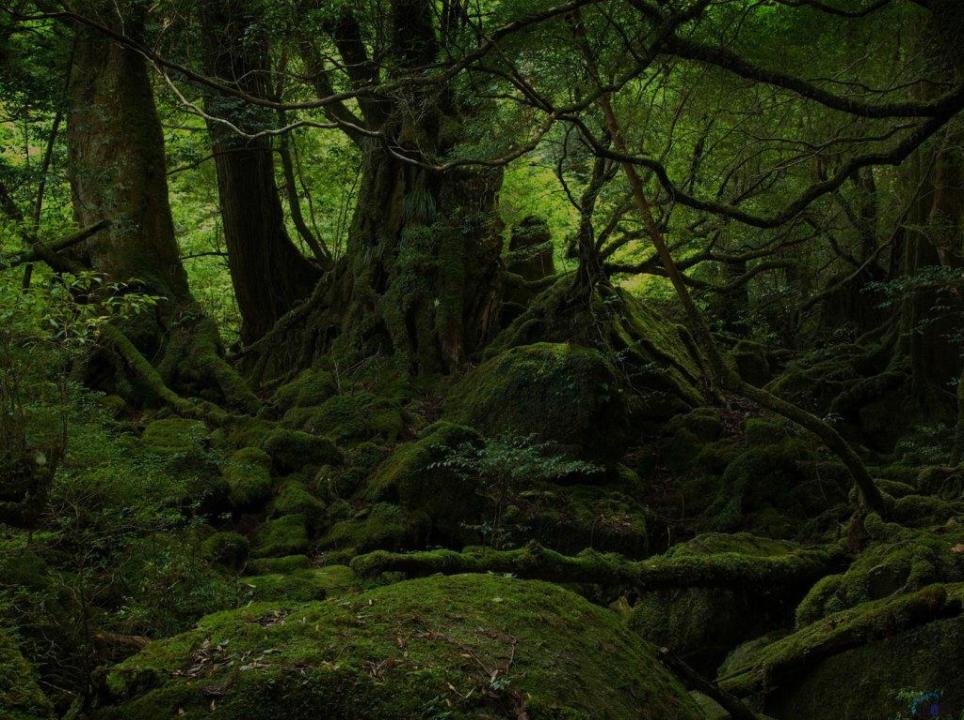 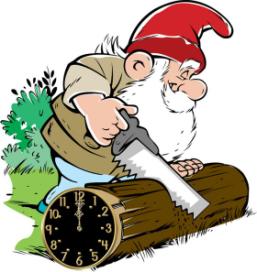 1
2
3
4
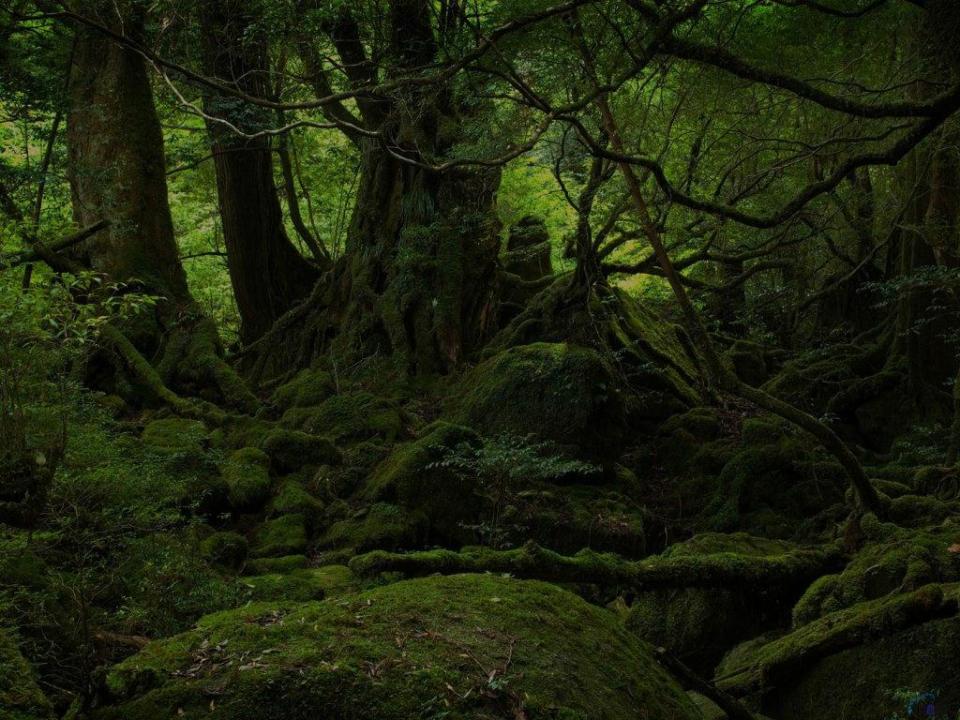 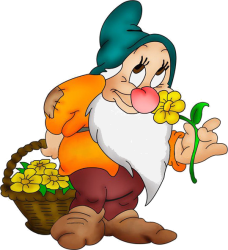 1
2
4
3
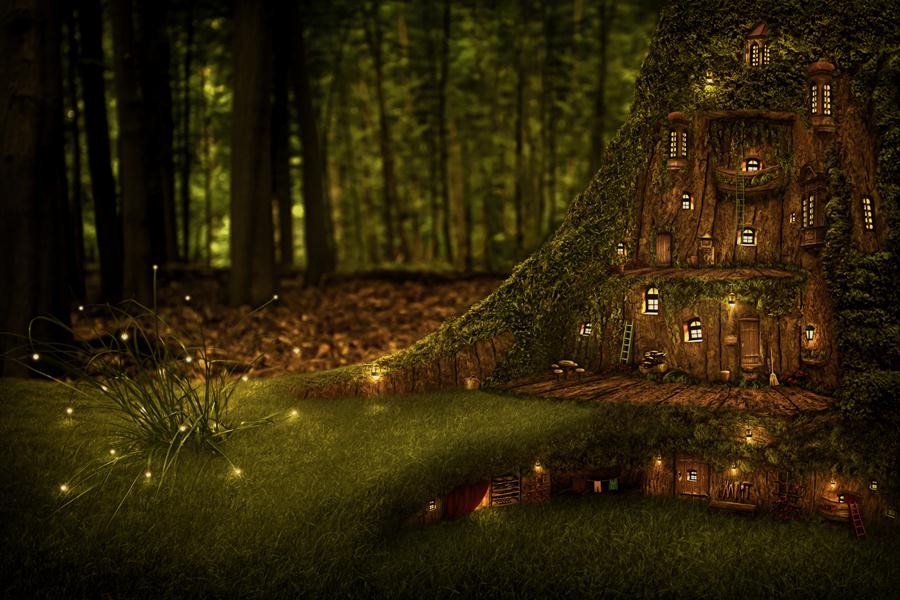 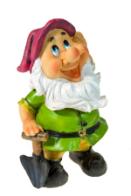 1
2
4
3
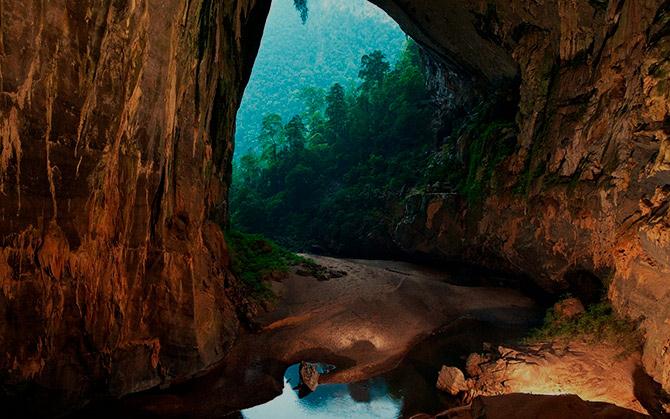 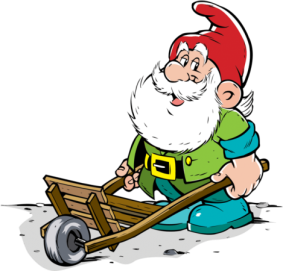 1
2
4
3
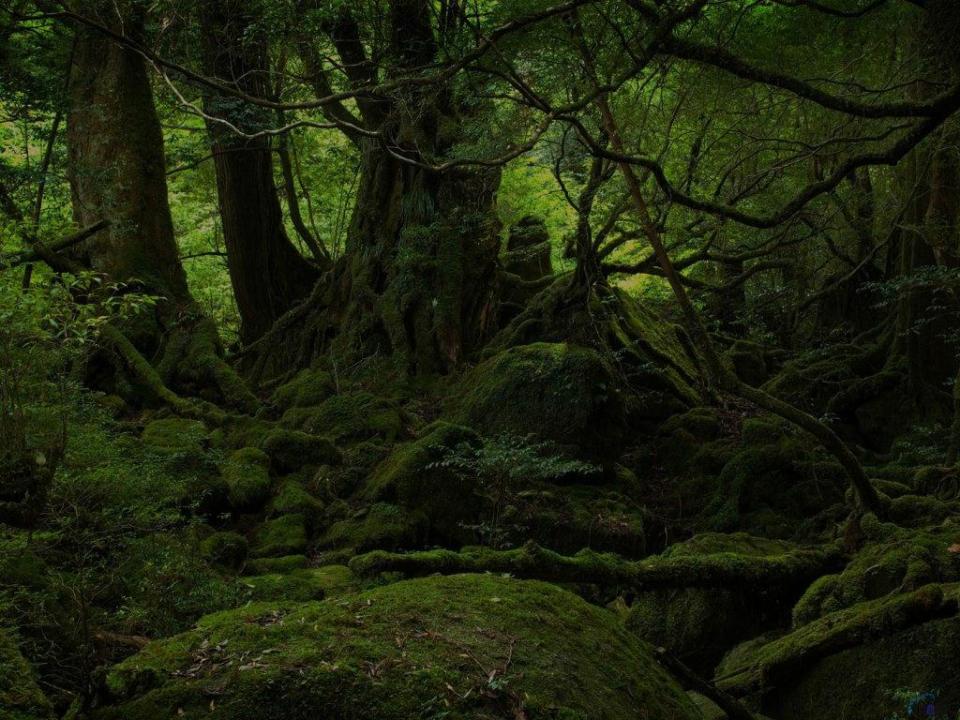 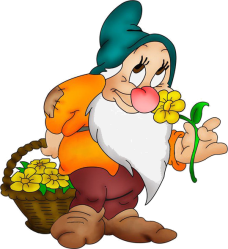 1
2
4
3
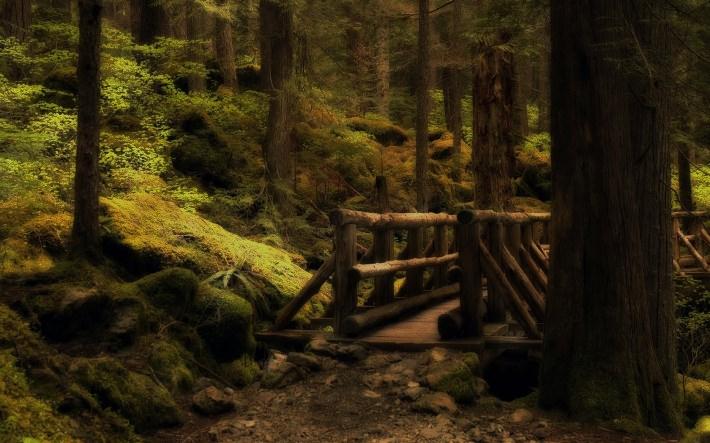 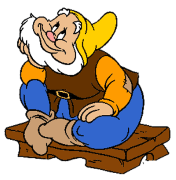 1
2
4
3
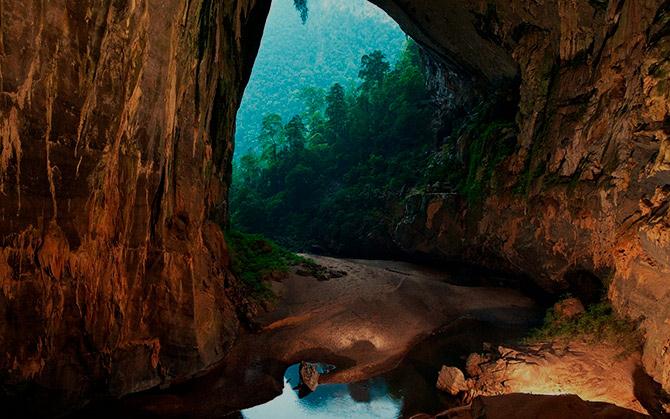 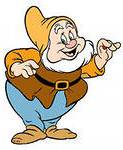 1
2
4
3
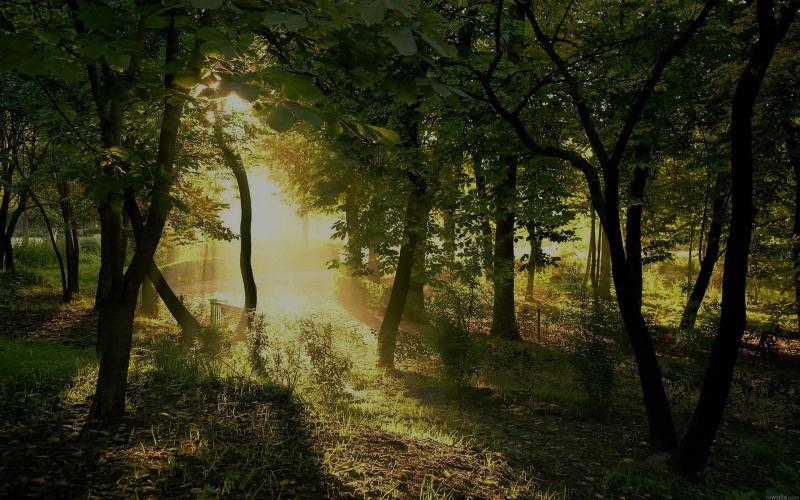 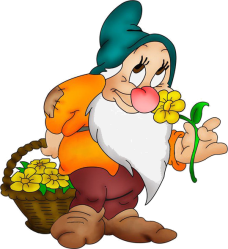 1
2
4
3
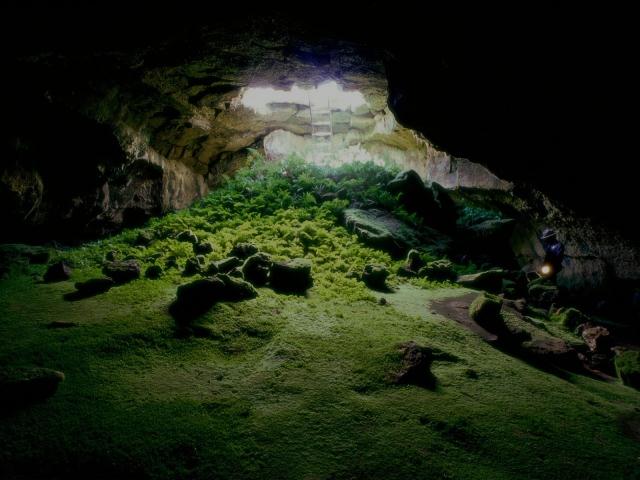 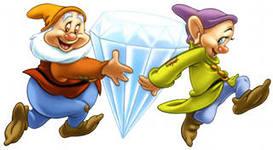 Запишите вместо квадратиков такие степени числа 2,чтобы получилось верное равенство:
.
НАЗАД
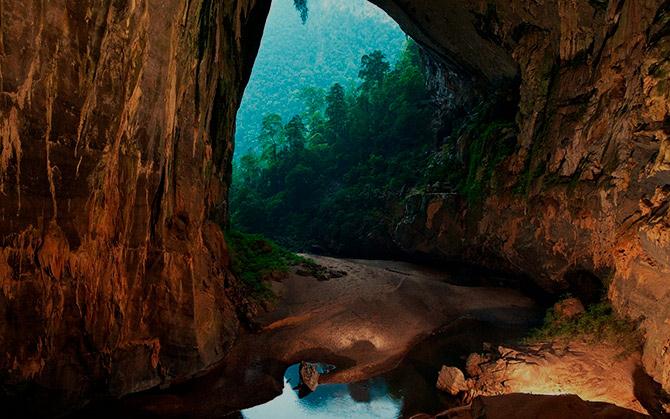 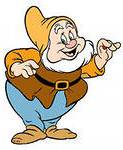 1
2
4
3
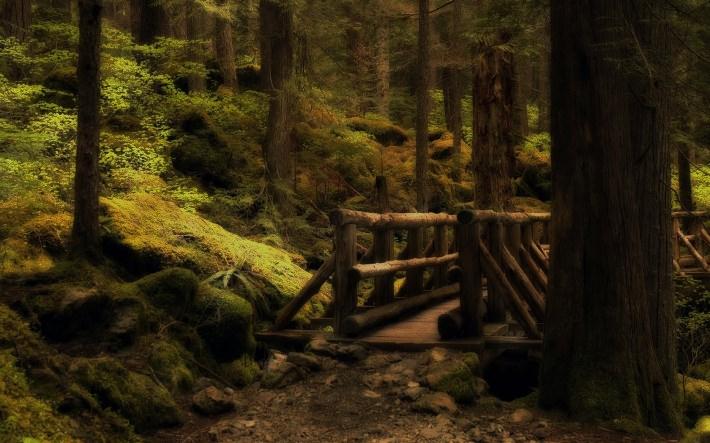 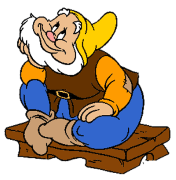 1
2
4
3
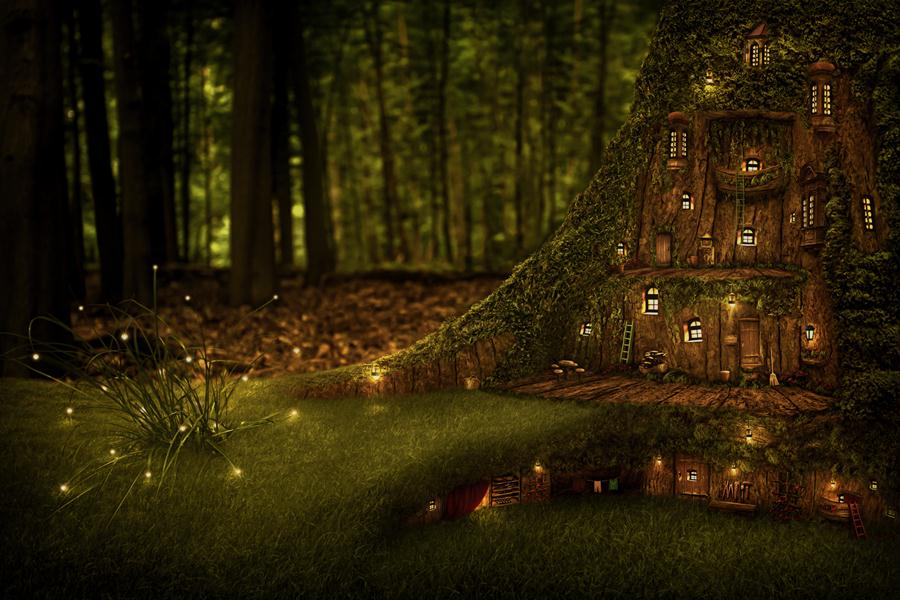 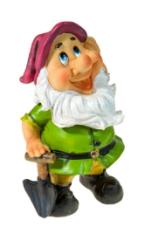 1
2
4
3
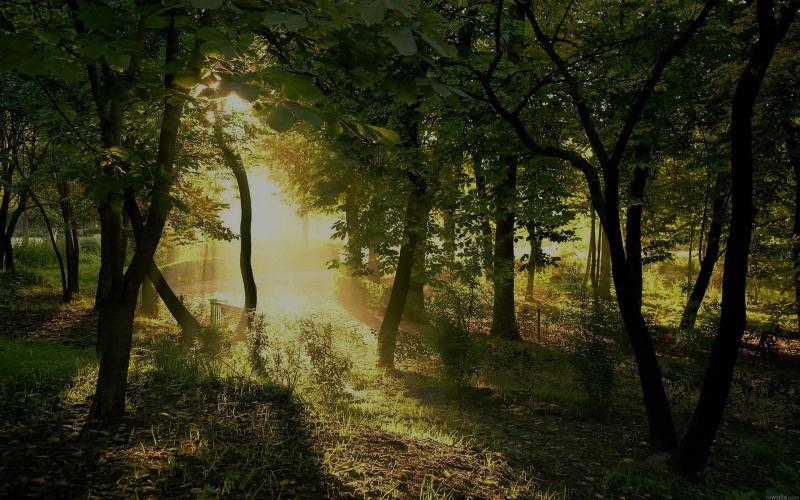 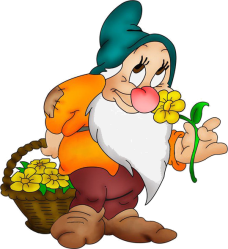 1
2
4
3
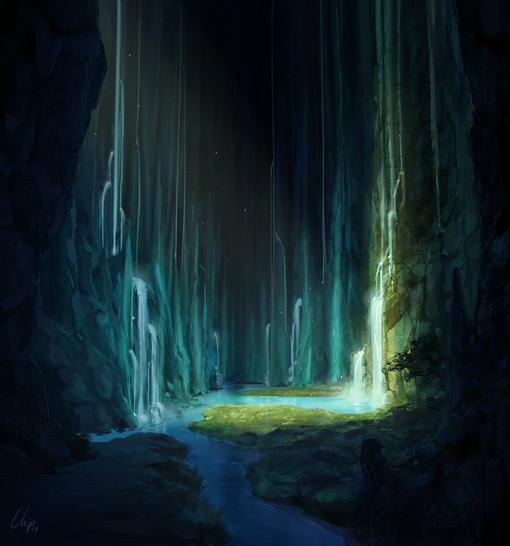 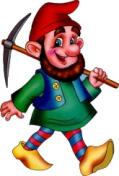 1
3
2
4
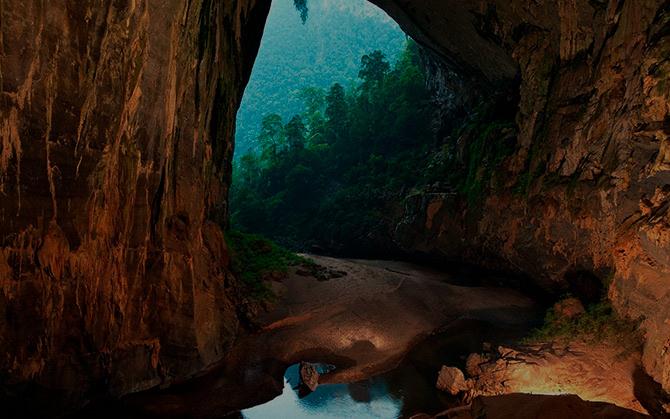 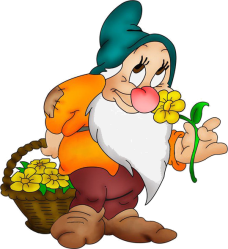 1
2
4
3
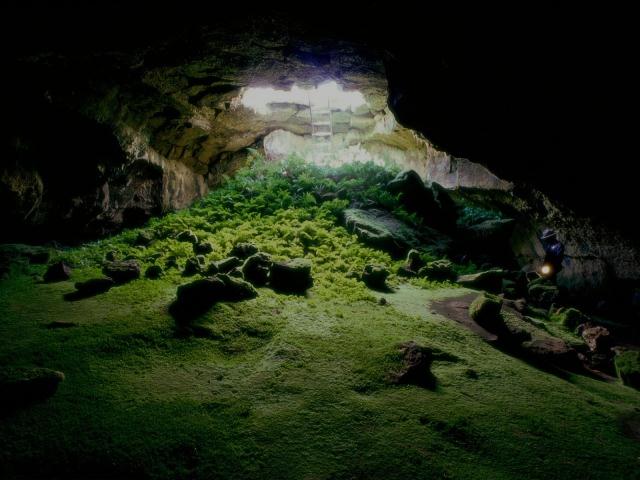 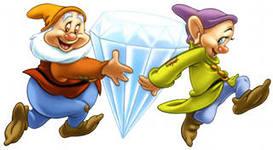 НАЗАД
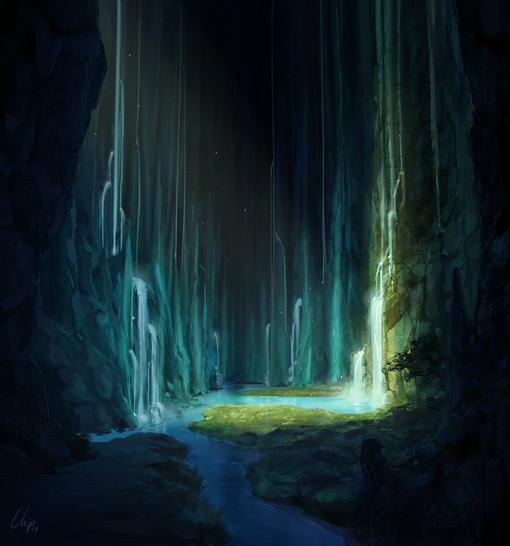 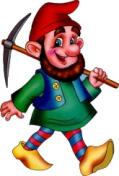 1
3
2
4
Вы выиграли кристалл!!!
НАЗАД
Учи уроки, бездельник!!!
НАЗАД
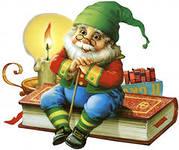 Правила игры:
Каждая команда по очереди выбирает задание на своём поле. 
В случае правильного ответа команда получает от гномов кристалл,  равноценный 1 очку.
Если в поле задания содержится дополнительный драгоценный кристалл, то команда при выигрыше получает 5 очков.
В конце игры подводятся итоги. Выигрывает команда, набравшая больше очков.
НАЗАД